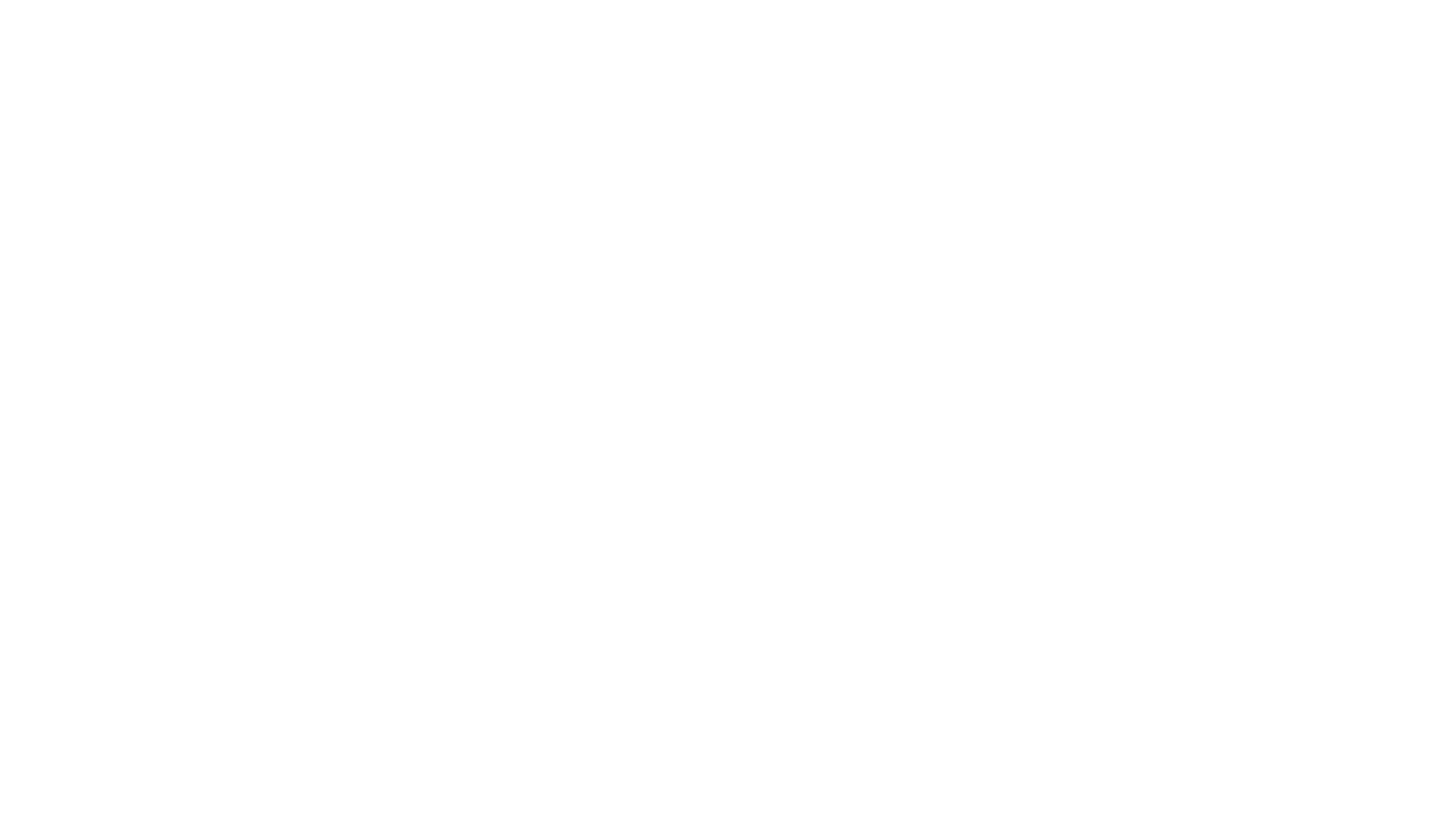 Homer: OdisejaGustav Schwab: Borba na moru
2 školska sata
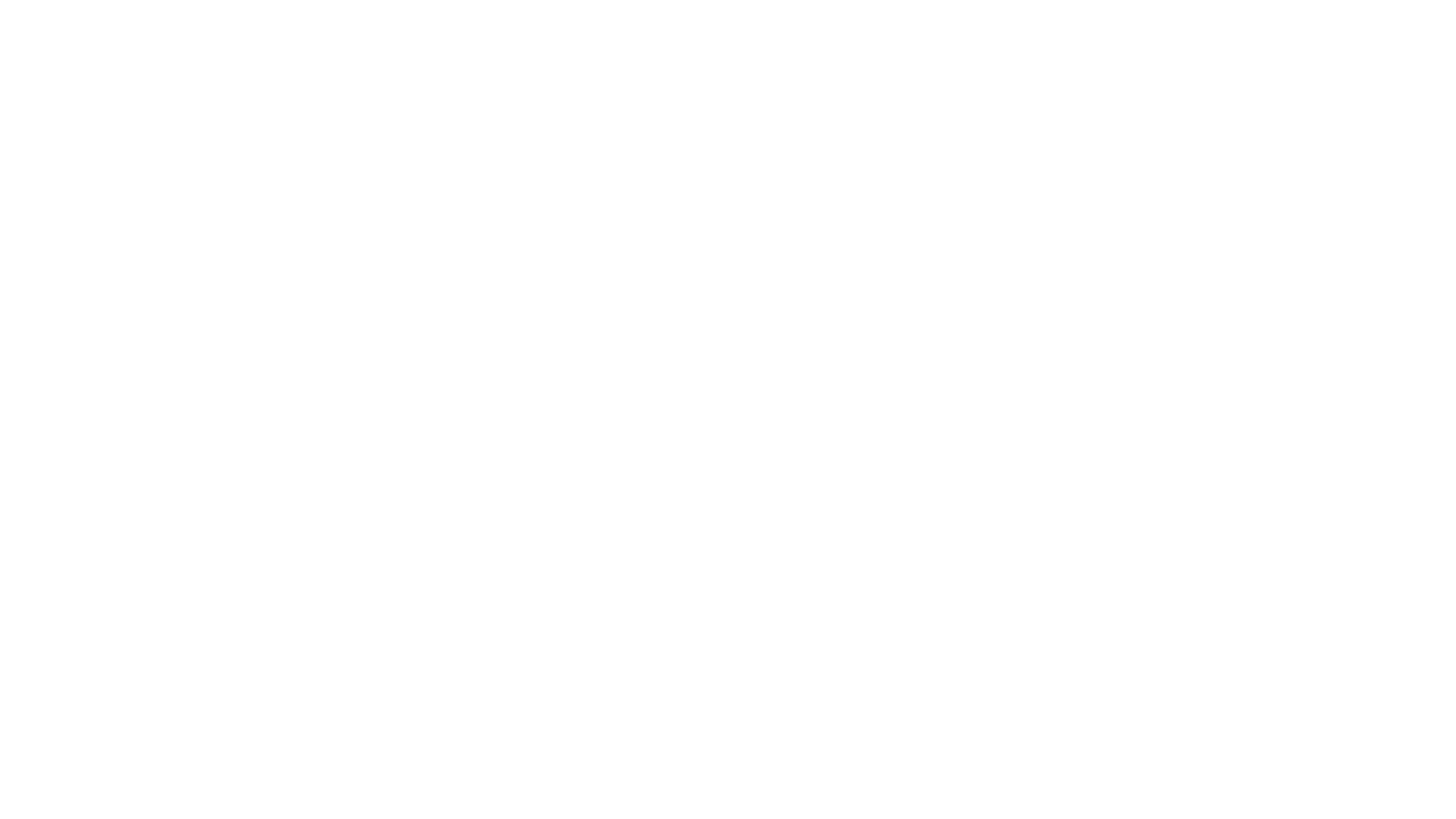 Usporedi i prepiši točnu tvrdnju
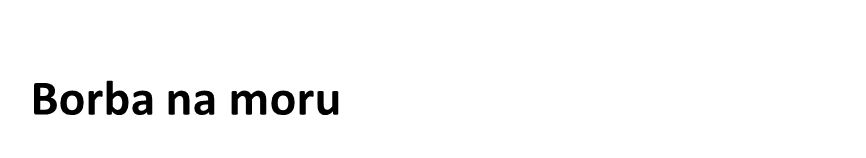 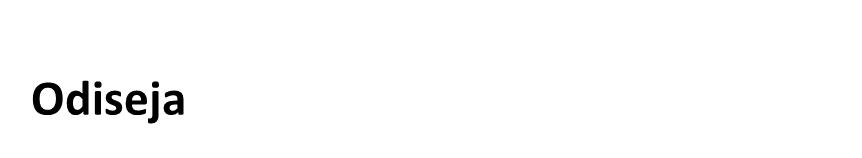 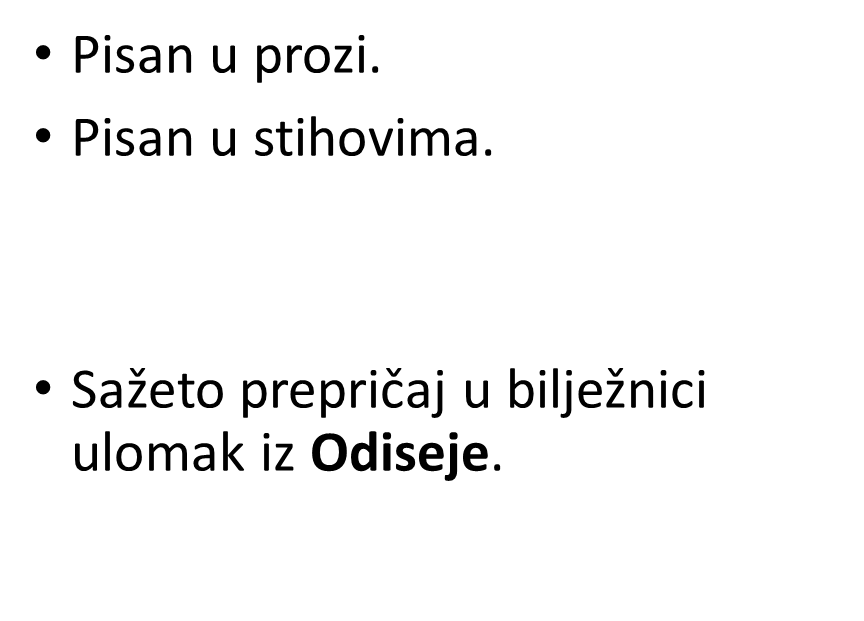 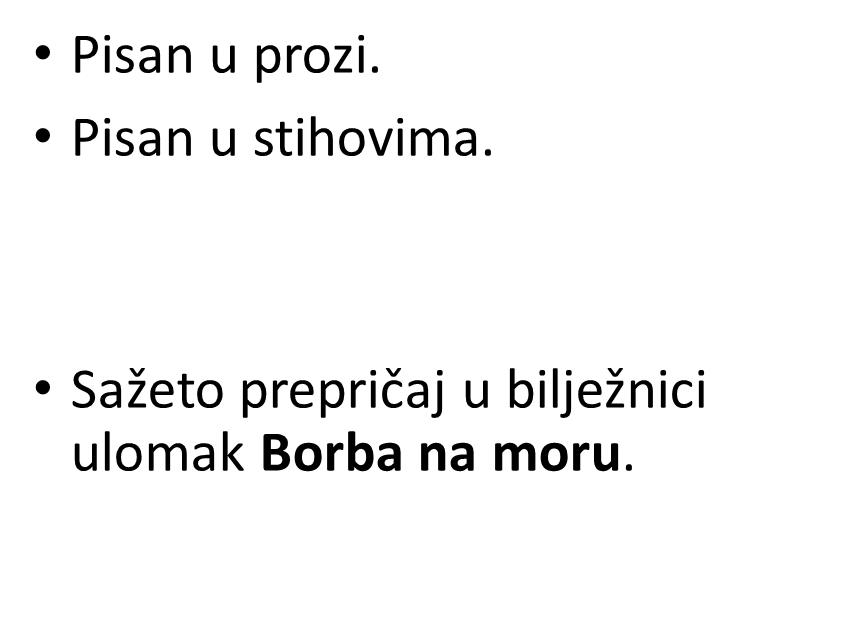 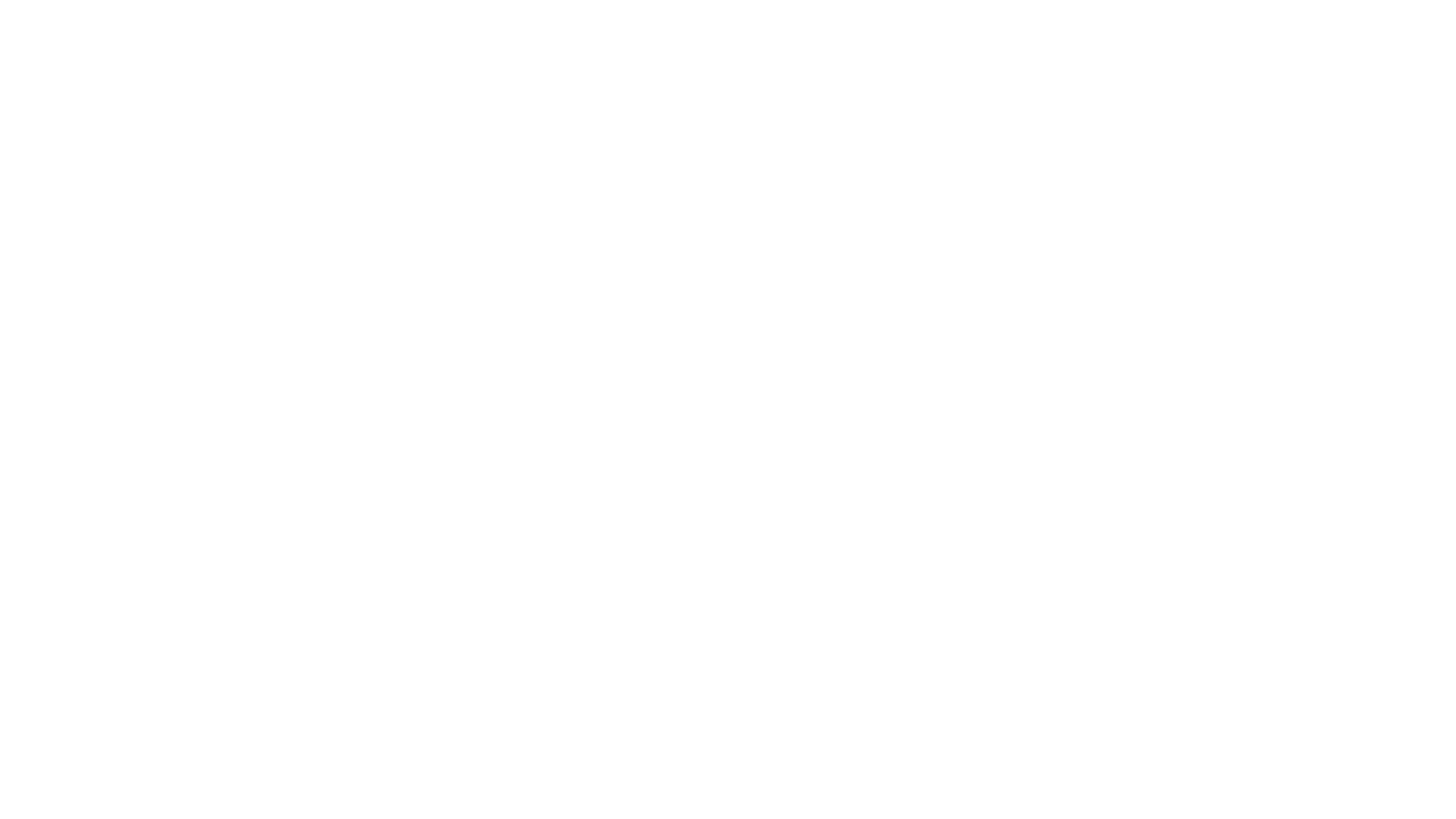 Odiseja
Homerova Odiseja pripada epu.

Istraži i napiši u bilježnici što je ep.

Istraži i napiši što znaš o pojmu epski junak. 
Tko je epski junak u ovom epu? 
Potvrdi primjerom (citatom) iz teksta.
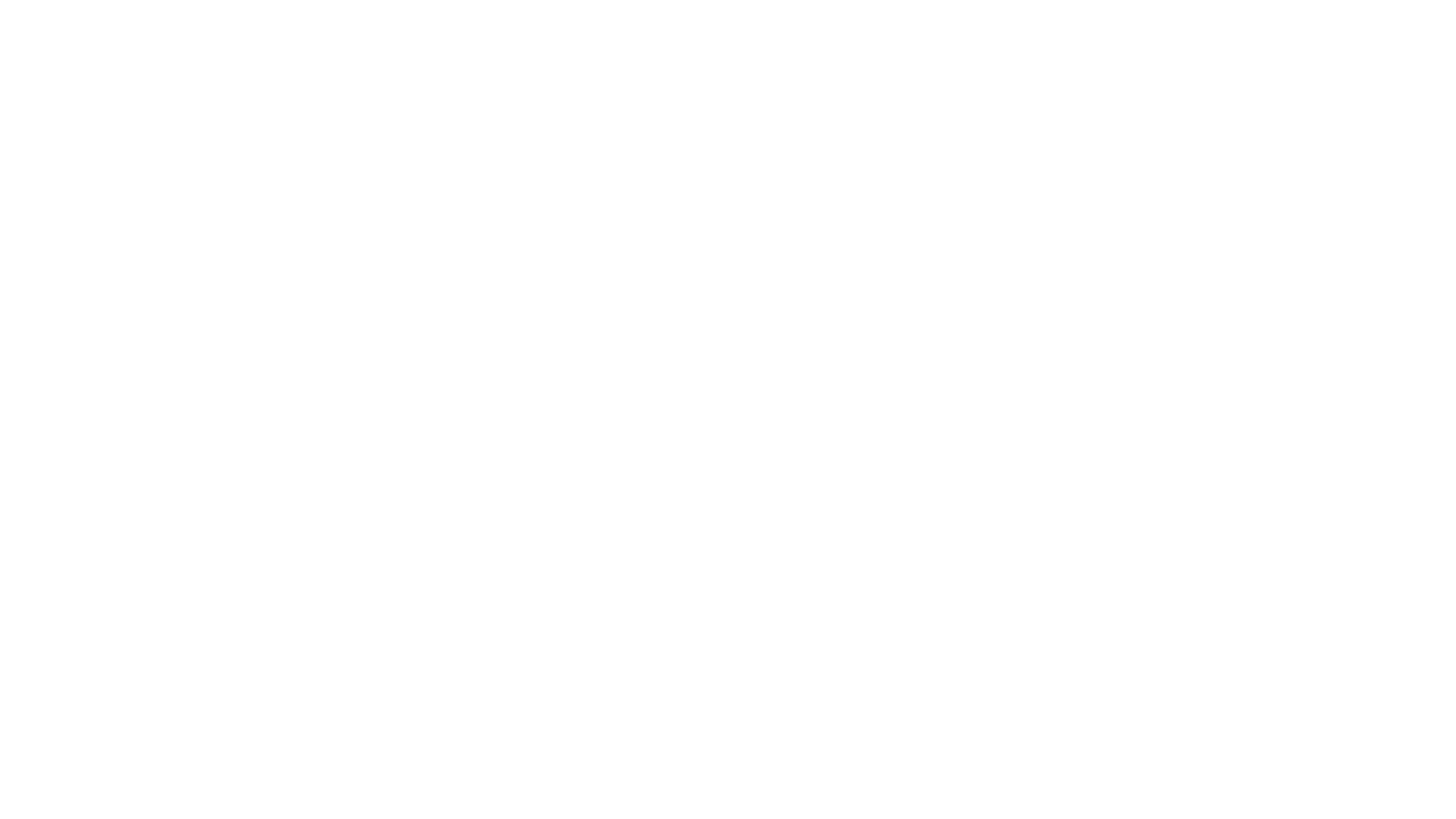 Odiseja
EP se sastoji od PJEVANJA, manjih dijelova koji su sadržajno zaokruženi.
Peto pjevanje

Napiši što je tema petoga pjevanja.
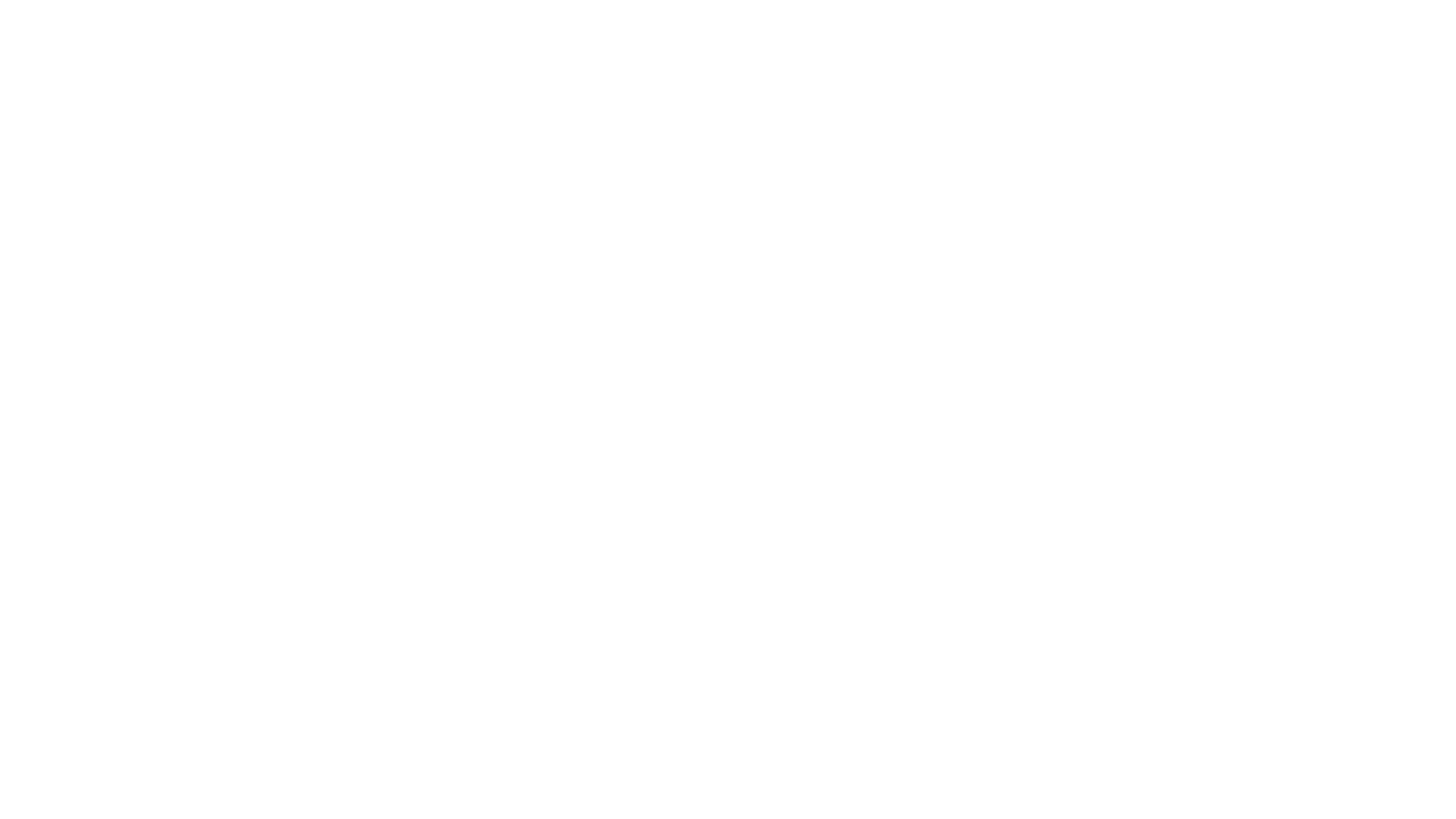 Odiseja
INVERZIJA je red riječi obrnut od uobičajenoga reda riječi.
                  Primjerice, glagol dolazi na kraju cjelovite misli ili  
                  pridjev/zamjenica nakon riječi na koju se odnosi. 
                  Osim rime, ponavljanja, stihova različite duljine ili  
                  rečeničnih znakova, i inverzija utječe na ritam pjesme. 
                  To je stilski obilježen red riječi.

Iz teksta citiraj tri stiha u kojoj potvrđuješ inverziju.
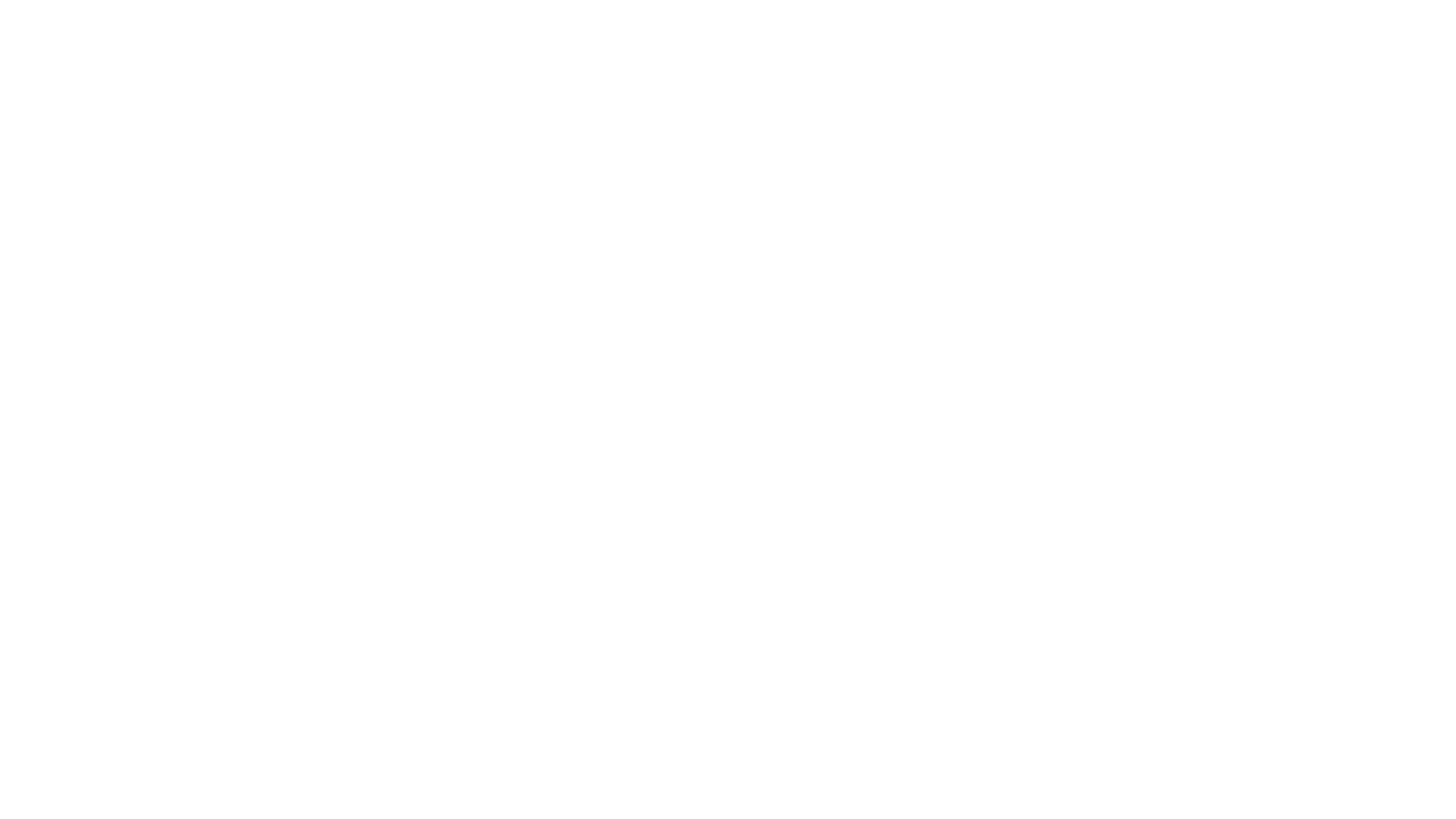 Pronađi u Odiseji epitete kojima su opisani:
Odisejevo ruho,
brda,
more.


Prepiši (citiraj) u bilježnicu.
Odiseja
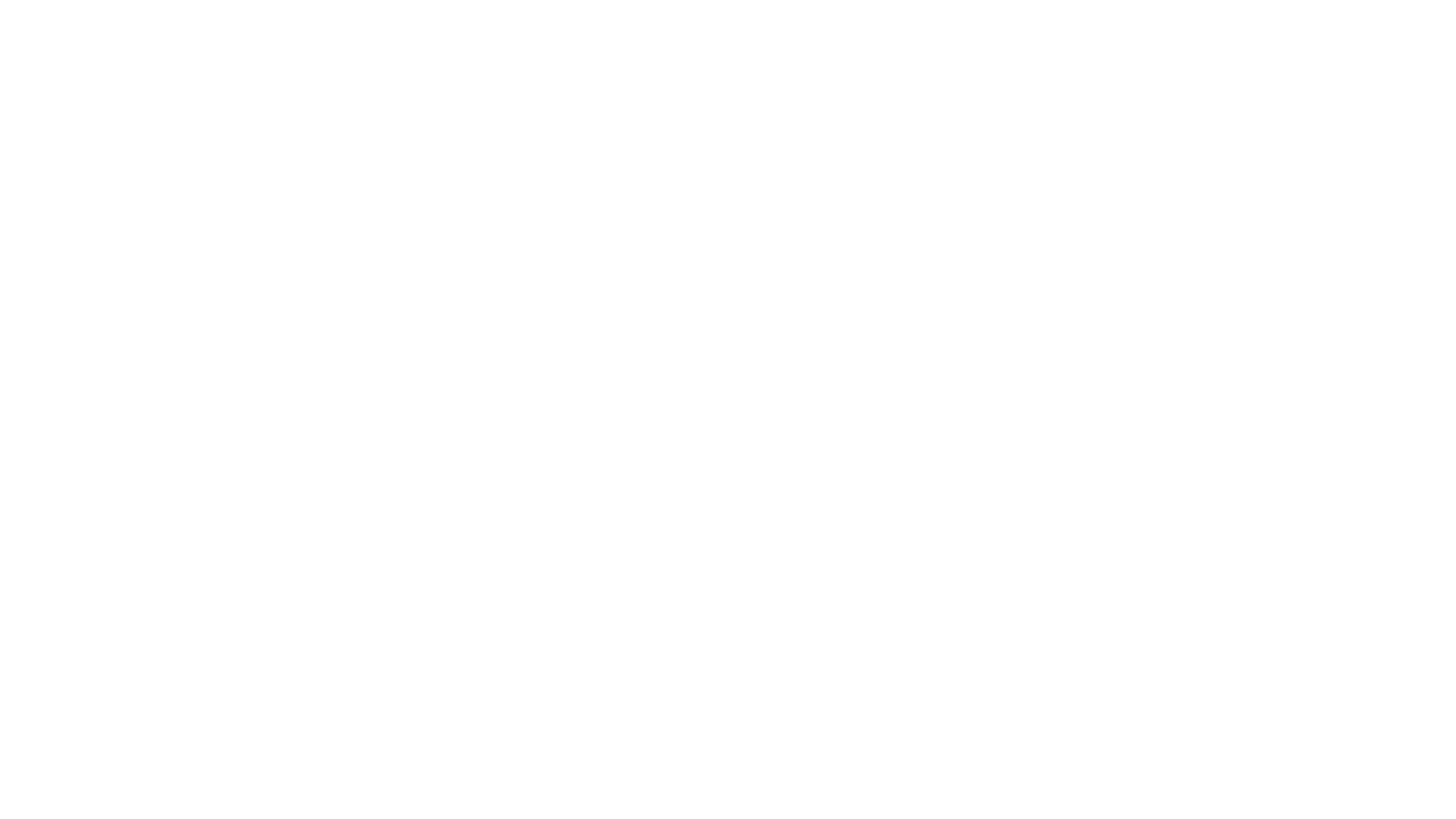 Odgovori u bilježnicu.

Jesu li svi stihovi u ulomku iz epa jednake duljine?
Koliko stihovi imaju slogova?
Kako nazivamo takve stihove s obzirom na duljinu?
Odiseja
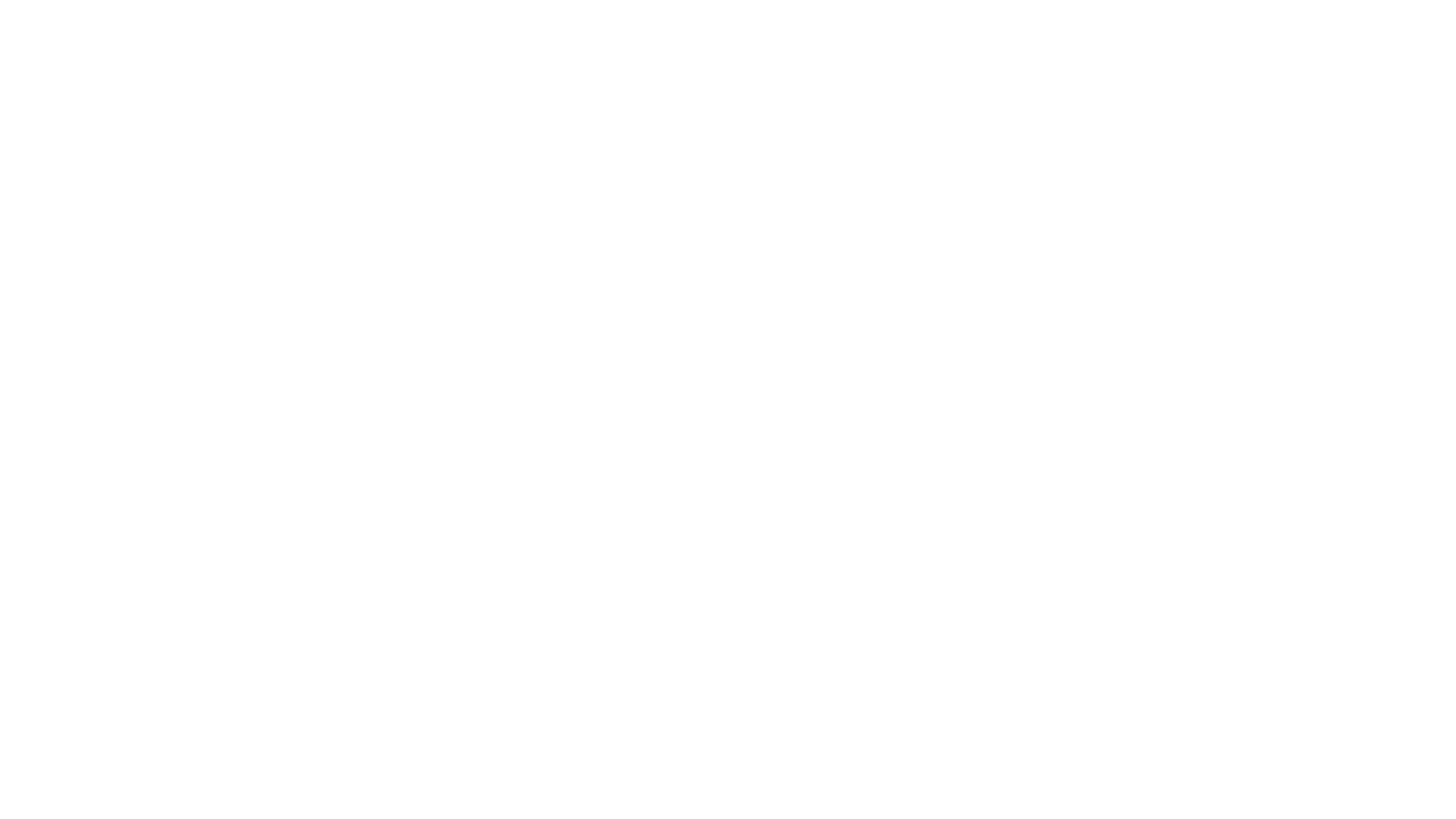 Odiseja je napisana heksametrom.

Istraži i objasni pojam heksametar.
Napiši u bilježnicu.
Odiseja
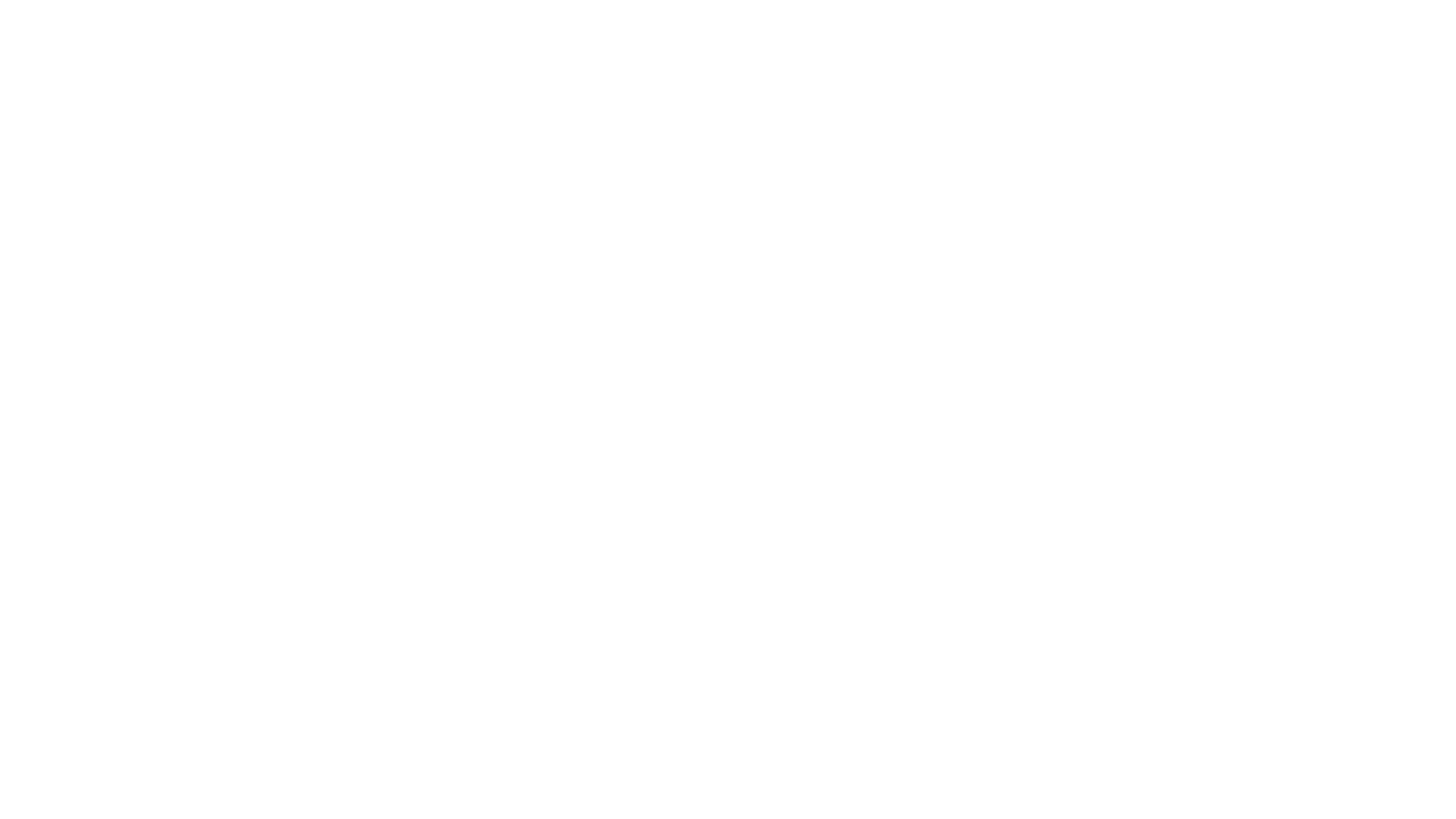 Prezentaciju izradila Vanja Selak, prof.